ERP 시스템 사용자 매뉴얼
문서 개정 이력
ERP 시스템 사용자 매뉴얼
프로세스 설명
선행 단계
1. F&N 사업 단위의 취급 자재에 대하여  SAP에서 자재마스터를
   생성한 후  POS 와 Mall  시스템에 전송 처리 함

2. 자재마스터의 변경 사항이 존재할 경우  ( ex :  제품분류 체계,,)
   旣 전송된 자재마스터의 변경내역을 재 전송 할 수 있다
   ( Mall  & POS 공통 )
SAP에 자재마스터를   SAP 자재 마스터 담당자에게 등록
    및 생성요청을 해야 한다.
후행 단계
자재 마스터의 등록 여부를 SAP 뿐만 아니라,  Mall / POS
    도 확인 해야 한다.
자재 마스터를 선행 등록 후  “ 판가마스터“ 를 전송해야 함
+1
이것만은 꼭 !
트랜잭션
Mall 과 POS의  판매를 위해 사전에 고객 과 자재 마스터를
     등록 한 다음   “ 판가 마스터 “를 맨 마지막 등록해야 함
ERP 시스템 사용자 매뉴얼
화면 예시
항목/필드 설명
자재생성일 입력
  SAP에 자재마스터를 생성한 
     날짜를 입력 처리함

2. (1) 미 전송 : 신규로 전송 할 대상이
                    나타남 
       
    (2) 전송실패 : 전송을 실행했지만
                      ERROR가 난 LIST가
                      조회되고 재 전송 할 
                      수 있다

      (3) 전송 성공 및 전체
          성공 된 마스터를 조회 할 수 
          있고,  전체를 선택하면 성공 /  
          실패된 마스터를 모두 조회함
 ※ 변경 내역 전송은 매뉴얼 뒷장 참고

3. Mall & POS 선택
    Mall 선택   Mall 과 인터페이스
    POS 선택   POS 와 인터페이스
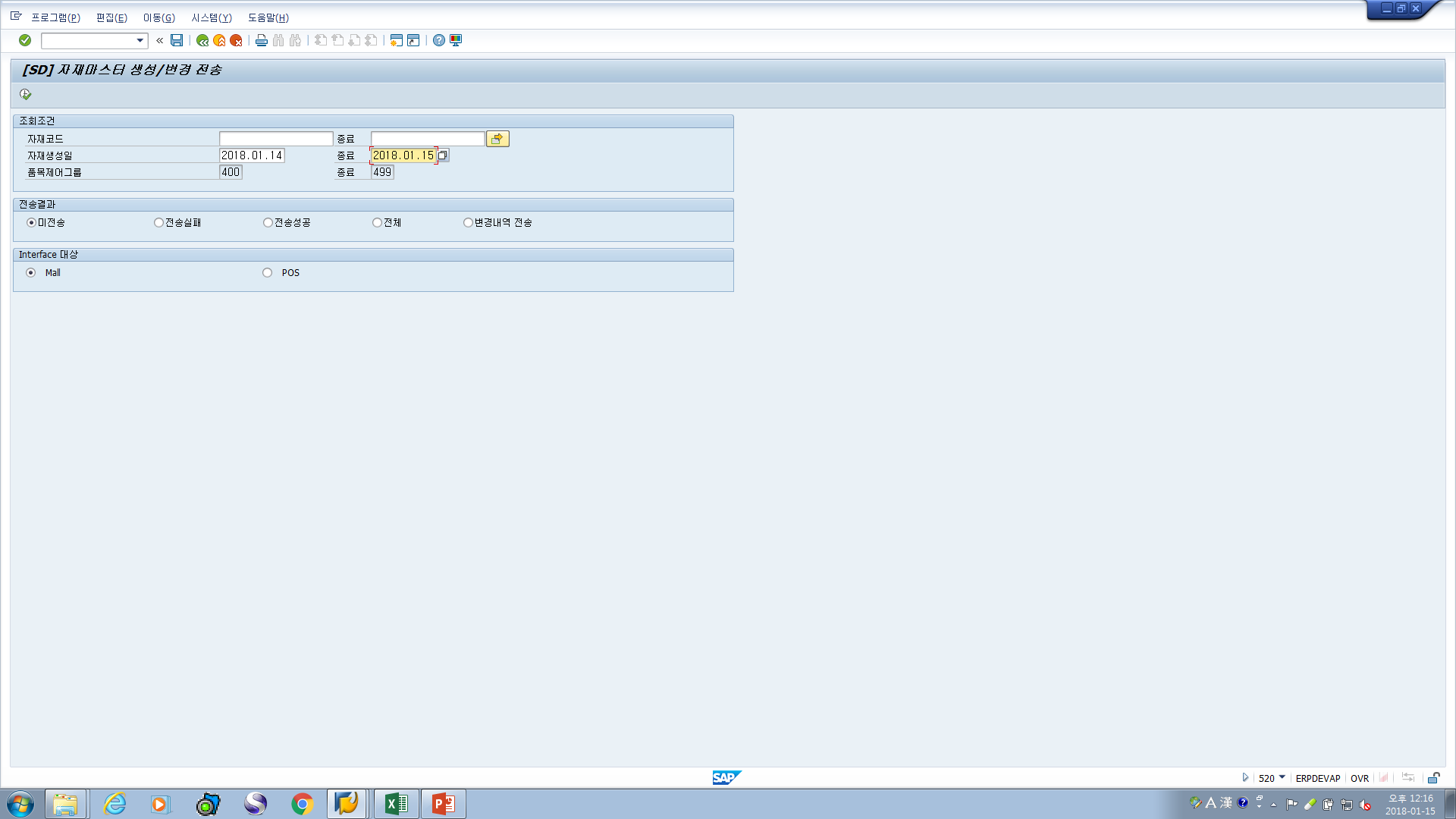 1
2
3
신규 자재마스터는 신규 생성된 날짜를 기준으로 조회 및 Mall 과  POS에 Interface 전송 
     처리 시켜야 됨
변경 내역 전송은   “자재마스터의 변경 사유“ 가 발생한 고객번호를 입력 後 전송처리
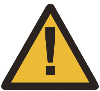 ERP 시스템 사용자 매뉴얼
화면 예시
항목/필드 설명
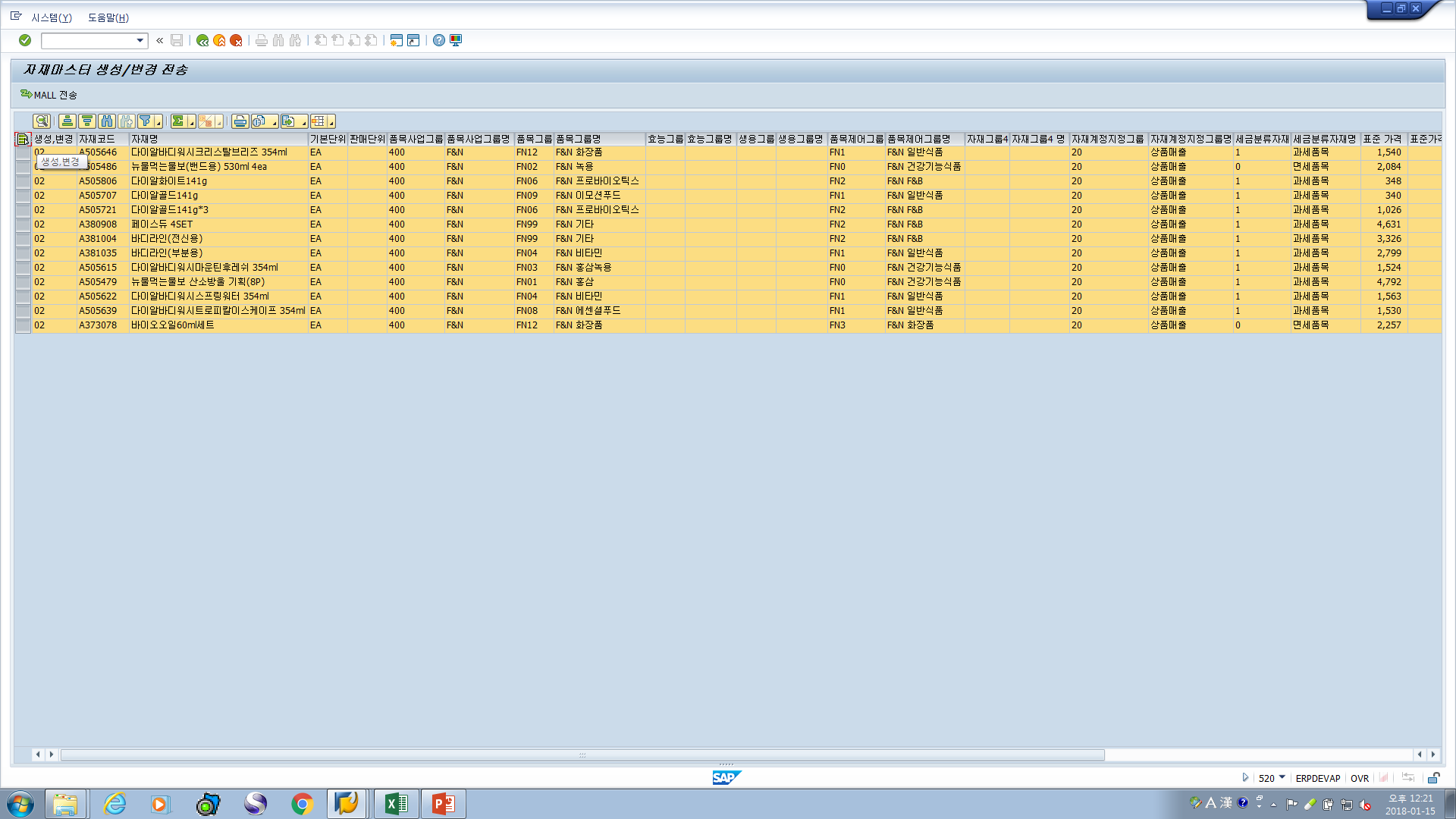 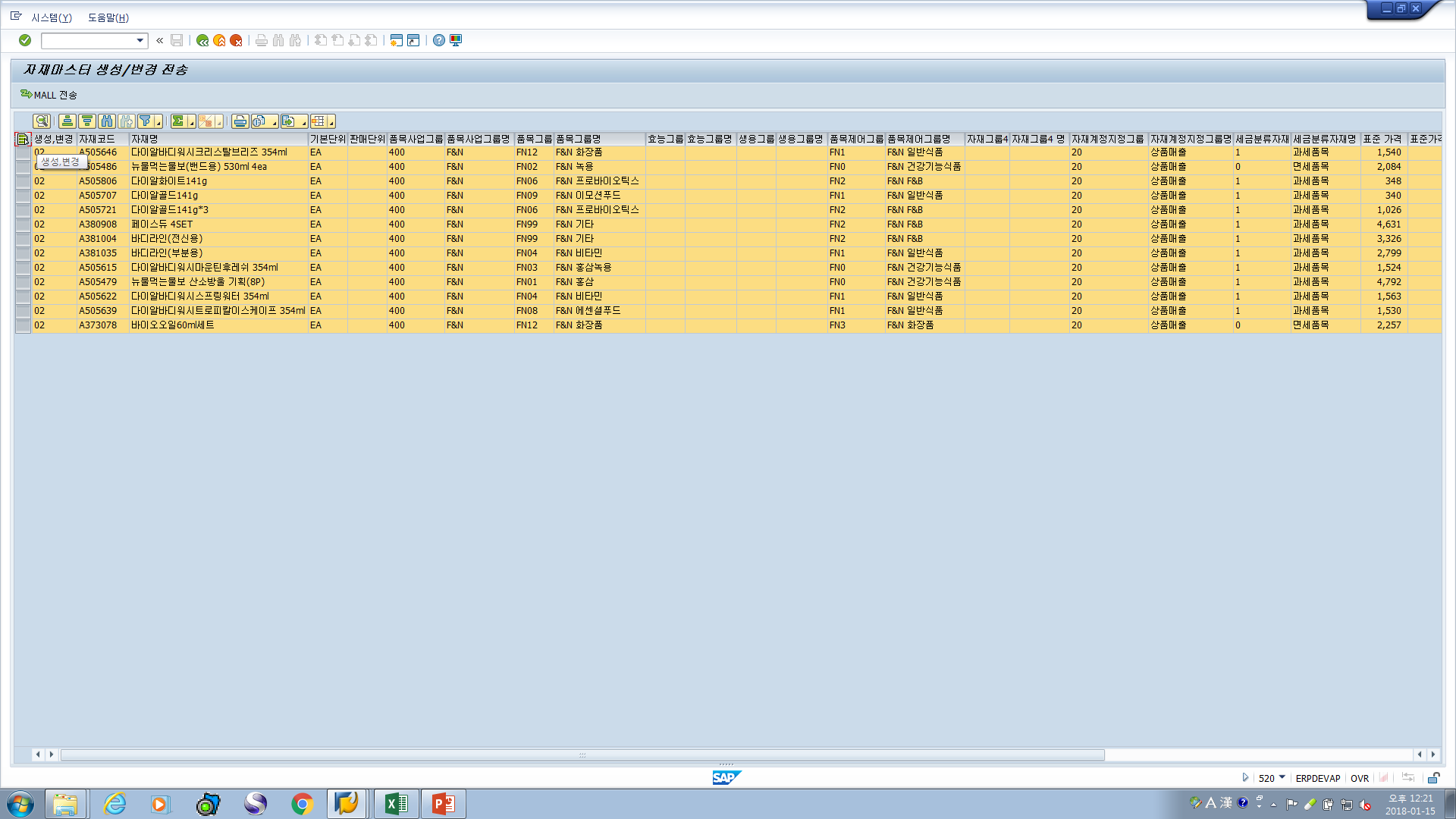 해당 고객을 excel 처럼 전체 할 수도 있고, 건별 Line를 선택 할 있음

Mall 전송 
     해당 Button을 선택 실행하면 
        Mall 시스템으로 Interface 실행
Mall 자재(상품) 전송    초기 화면에서  Mall Button을 선택하고    들어옴
2
1
Interface를 실행하고  성공 / Error 메시지  및   “전송일자 “ 와 “ 상태 Status” 가  
    나타남
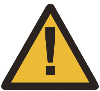 ERP 시스템 사용자 매뉴얼
화면 예시
항목/필드 설명
POS 고객 전송    초기 화면에서  POS Button을 선택하고    들어옴
해당 고객을 excel 처럼 전체 할 
    수도 있고, 건별 Line를 선택 할 
    있음

2.  POS 전송 
     해당 Button을 선택 실행하면 
        POS 시스템으로 Interface 실행
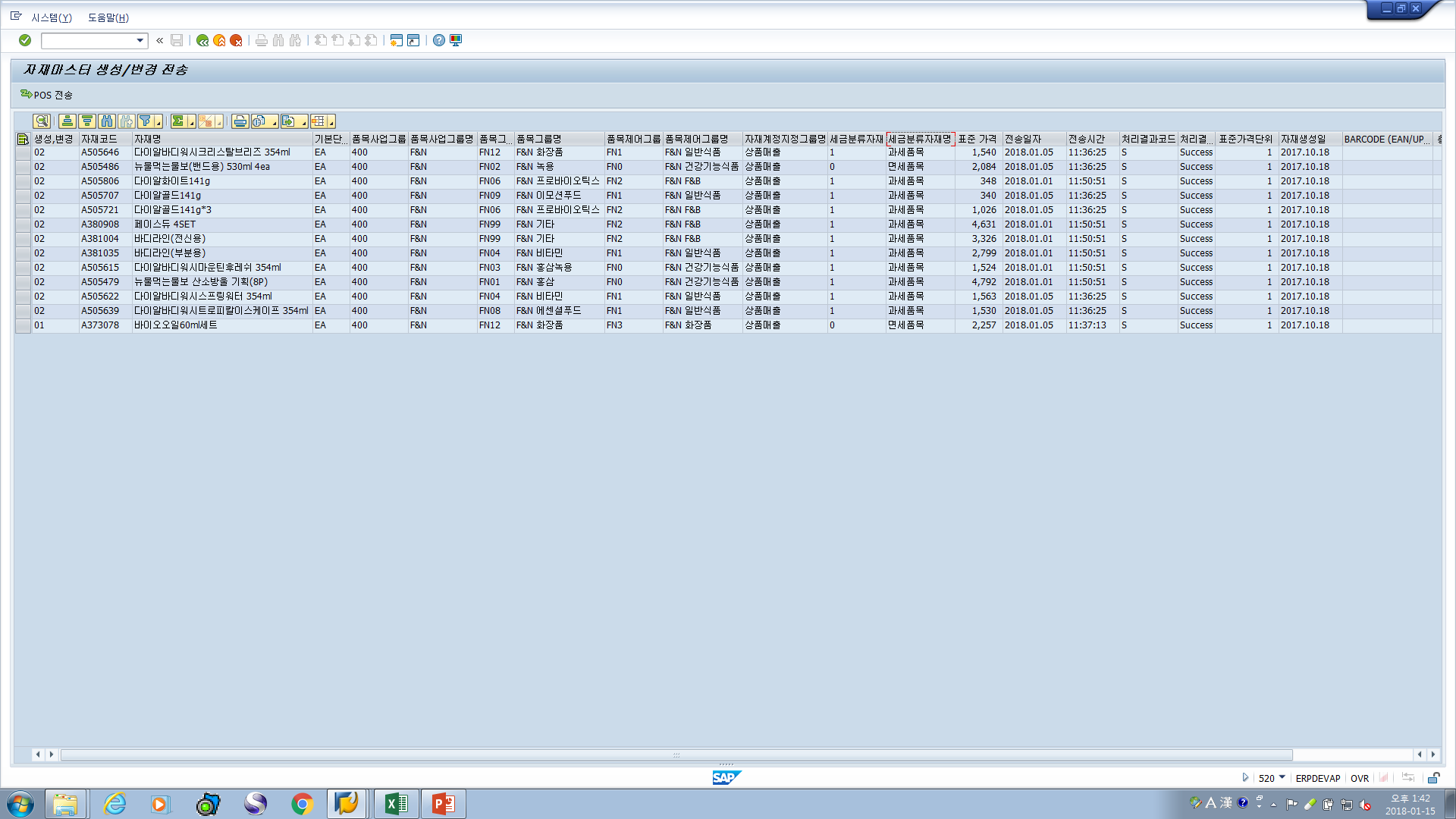 2
1
Interface 되어 전송 된 내역 內 “표준가격“ 은   표준원가의 개념으로   참고값 으로
    보내지만, 실제 활용을 Mall 과 POS에서 사용하지 않음  

※  표준원가의 변경으로 인한  재 전송은 불필요
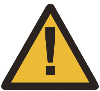 ERP 시스템 사용자 매뉴얼
화면 예시
항목/필드 설명
내역이 변경된 자재코드를 입력

해당자재에 대한 변경일자를 
    From ~ To로 입력할 수 있음

3.  변경 내역 전송  Button 선택

4.  Mall  과 POS  선택
 자재 마스터의 변경 사항 발생 시  Mall 과 POS 전송 방식
     ( 자재분류 체계 등의 변경이 발생 했을 경우 , 그 外 에는 큰 의미 없음  )
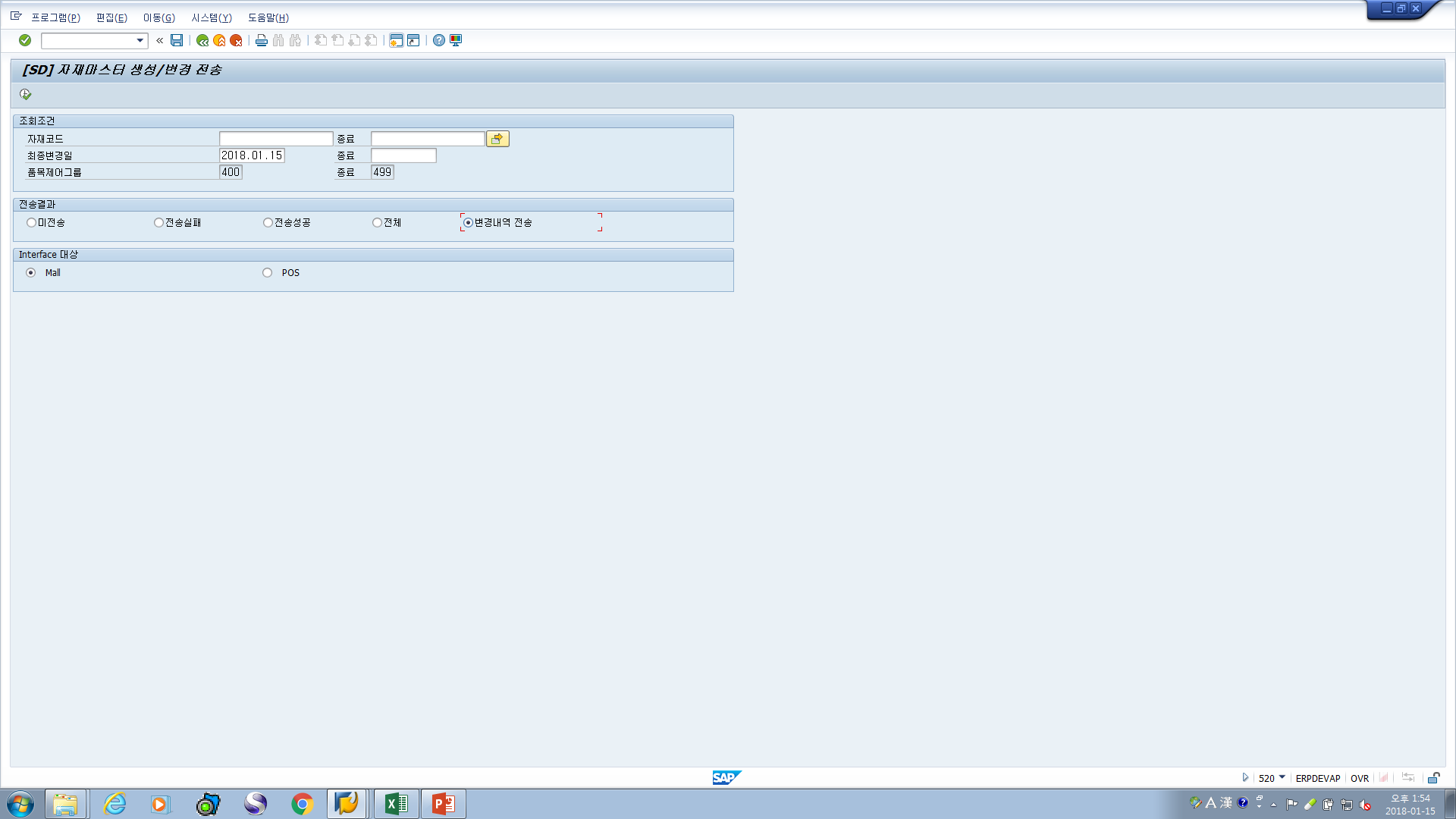 5
1
2
3
4
최종 변경일은   표준원가를  갱신 할 날짜도 포함됨, 
실제 POS 시스템에서는 참고 값으로 가지고 있지만,  실제는 활용하지 않음
※  실제 자재 마스터 내  과세, 면세 구분, 자재그룹의 대/중/소 분류의 변경 사항이 있을 때
    해당 자재를 선택하고 입력하여 해당 자재만 재전송 처리
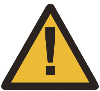 ERP 시스템 사용자 매뉴얼
화면 예시
항목/필드 설명
해당 고객을 excel 처럼 전체 할 
    수도 있고, 건 별 Line를 선택 할 
    있음

2.  MALL 변경내역 전송 
     해당 Button을 선택 실행하면 
        Mall 시스템으로 Interface 실행

※  초기 Selection 화면에서 POS를 
    선택했다면, POS 변경내역 전송
    Button이 나타남
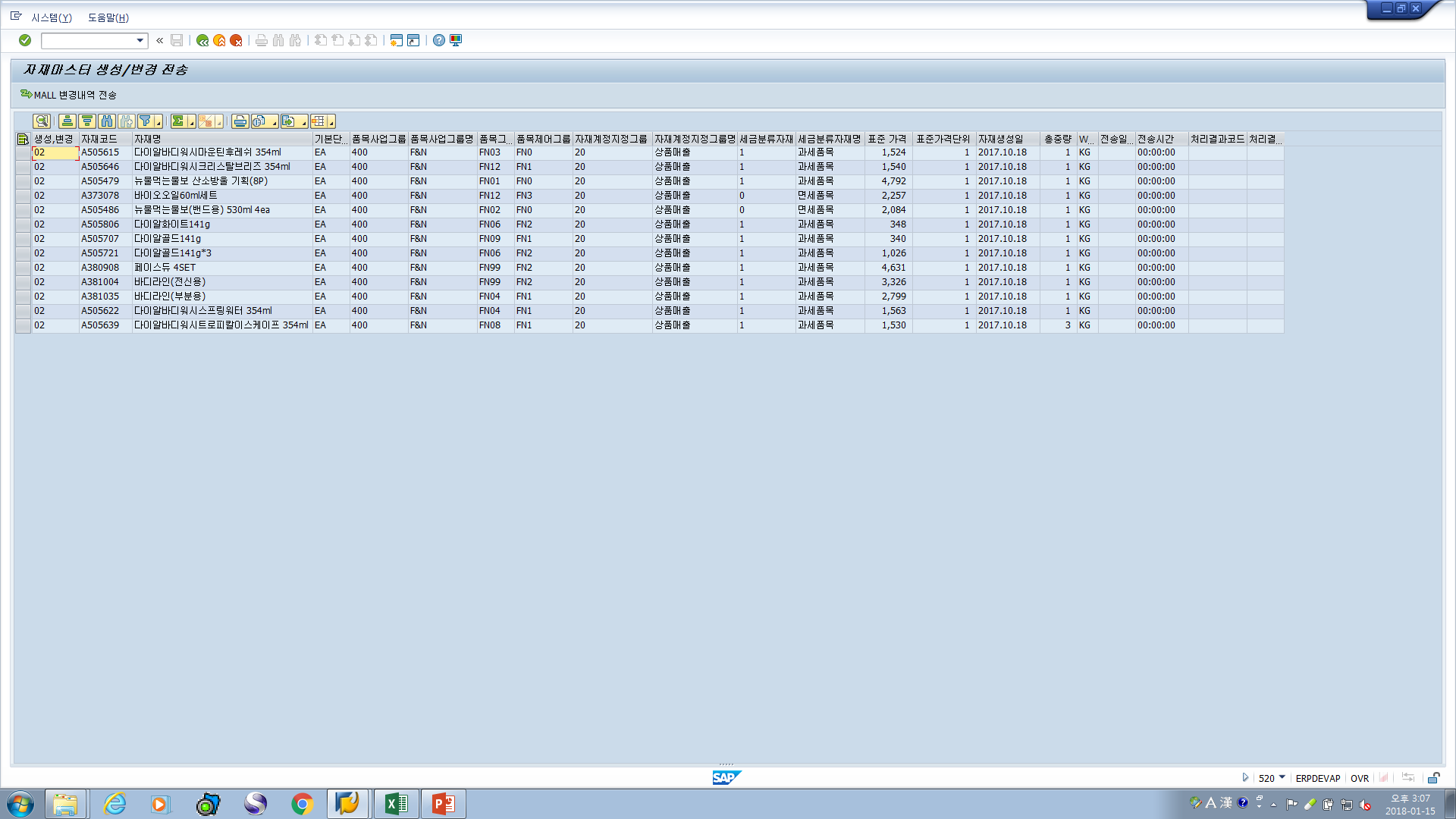 2
1
최종 변경일은   표준원가를  갱신 할 날짜도 포함됨, 
실제 POS 시스템에서는 참고 값으로 가지고 있지만,  실제는 활용하지 않음
※  실제 자재 마스터 내  과세, 면세 구분, 자재그룹의 대/중/소 분류의 변경 사항이 있을 때
    해당 자재를 선택하고 입력하여 해당 자재만 재전송 처리
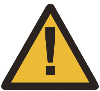 End of material